Figure 5. Lack of colocalization of calbindin, calretinin and reelin with the GAD65-GFP neurons. (A–C) ...
Cereb Cortex, Volume 14, Issue 10, October 2004, Pages 1122–1133, https://doi.org/10.1093/cercor/bhh072
The content of this slide may be subject to copyright: please see the slide notes for details.
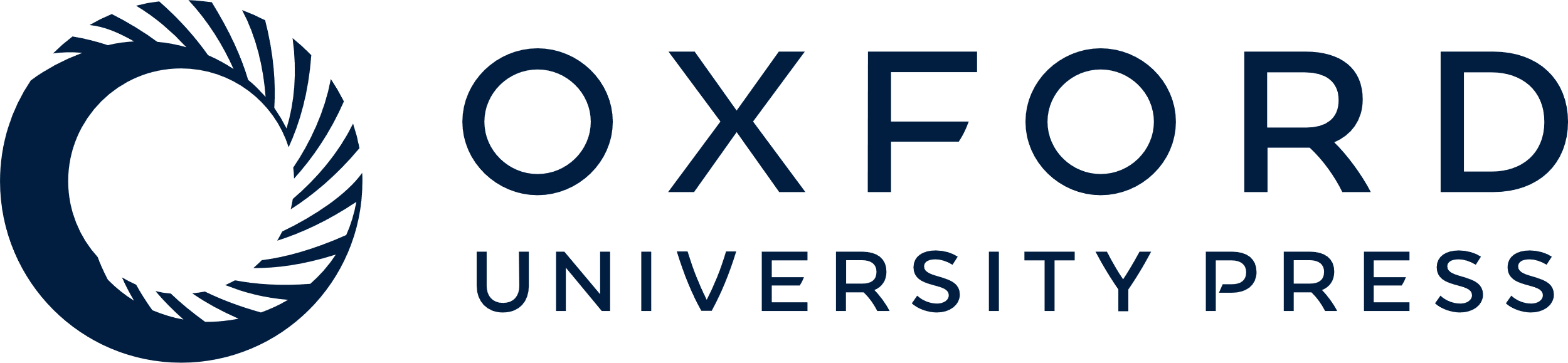 [Speaker Notes: Figure 5. Lack of colocalization of calbindin, calretinin and reelin with the GAD65-GFP neurons. (A–C) Calbindin immunoreactivity (red) in E16 (A, B) and E18 (C) GAD65-GFP (green) cortex. The calcium binding protein calbindin is expressed in cells of the cortical plate (CP), marginal zone (MZ), lower intermediate zone (LIZ) and subplate (SP) at both embryonic ages. Only ∼10% of the GAD65-GFP cells in the MZ showed calbindin immunoreactivity, the percentage of colocalization in the rest of the cortical layers was even lower (∼3%). Note the radial orientation of the GAD65-GFP cells in E18 cortex (C, arrows). (D, E) Calretinin immunoreactivity (red) in embryonic GAD65-GFP (green) cortex. Immunopositive cells were localized mainly in the preplate (PP) at E13.5 (D) and in the MZ at E16 (E) (arrows); some scattered cells were also seen in other cortical compartments. Very few of the GAD65-GFP cells showed calretinin labeling at embryonic stages. (F, G) Reelin immunoreactivity (red) in E18 GAD65-GFP (green) cortex. Immunopositive cells were localized at the MZ of the cortex. No reelin-positive GAD65-GFP neurons were observed. Abbreviations: SVZ, subventricular zone; VZ, ventricular zone; IZ, intermediate zone; lv, lateral ventricle; GE, ganglionic eminence. Scale bars: A, 200 µm; B, 40 µm; C, D, 100 µm; E–G, 20 µm.


Unless provided in the caption above, the following copyright applies to the content of this slide:]